PRAVNI FAKULTETPRIVREDNO PRAVNI SISTEM I POLITIKAKuka, Ermin (2018). JAVNE POLITIKE. Sarajevo: Štamparija FojnicaBegić, Kasim (2000). EKONOMSKA POLITIKA. Sarajevo: Pravni fakultet Univerziteta u Sarajevu.Kurtović, Halid & Kadrija Hodžić (2011).PRIVREDNO PRAVNI SISTEM I POLITIKA. Zenica: Pravni fakultet Univerziteta u Zenici..
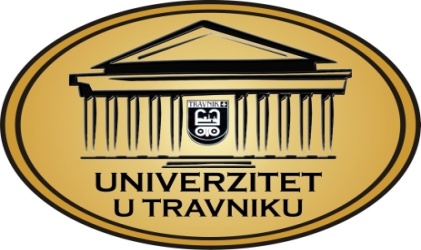 Predavači:

Prof.dr. Faruk Jašarević

Haris Kozlo MA
viši asistent na ekonomskopravnoj naučnoj oblasti
VJEŽBE 1
CILJEVI IZLAGANJA

DEFINIRATI POJAM I DETERMINANTE EKONOMSKOG RAZVOJA

ANALIZIRATI MEĐUOVISNOST EKONOMSKOG, POLITIČKOG I PRAVNOG SISTEMA I EKONOMSKOG RAZVOJA
POJAM EKONOMSKOG RAZVOJA
EKONOMSKI RAZVOJ podrazumijeva
raznovrsne aktivnosti pojedinaca i privrednih subjekata koje se poduzimaju u društvu
  a što za posljedicu ima
STVARANJE materijalnih i drugih vrijednosti kojima se zadovoljavaju mnogobrojne potrebe kako pojedinaca tako i društvene (državne) zajednice
POJAM EKONOMSKOG RAZVOJA
U OSNOVI EKONOMSKOG RAZVOJA JESTE
PRIVREĐIVANJE, ODNOSNO PROIZVODNJA MATERIJALNIH I NEMATERIJALNIH DOBARA
a manifestira se
porastom ekonomskog bogatstva društva, odnosno njegovog naturalnog ili vrijednosnog uvećanja, i
inoviranjima u upravljanju razvojem
ŠTO ZNAČIEKONOMSKI RAZVOJ?
strukturalne promjene u privredi

redefiniranje društvene aktivnosti u organiziranju i usmjeravanju privrednih tokova

promjene u načinu funkcioniranja  pojedinih  momenata i segmenata društvene reprodukcije

DINAMIKA RASTA BRUTO DOMAĆEG PROIZVODA (BDP/GDp) se u pravilu smatra najmjerodavnijim sintetičkim pokazateljem kojim se obuhvataju gotovo svi relevantni aspekti ekonomskog razvoja
FAKTORI RAZVOJA
FAKTORI EKONOMSKOG RAZVOJA, odnosno, proizvodni faktori, su:
STANOVNIŠTVO, odnosno ljudski faktor
PRIRODNA BOGATSTVA (predmeti rada), i
PROIZVEDENA BOGATSTVA, odnosno njihov najznačajniji dio koji se odnosi na osnovne proizvodne fondove (sredstva rada)
OPĆE DETERMINANTEEKONOMSKOG RAZVOJA
u znatnoj mjeri utječu na stepen efikasnog korištenja postojećih resursa u zemlji, odnosno ekonomski rast
ustavnopravno ustrojstvo države
politički režim
obrazovanje
znanost
socijalna zaštita

faze razvoja
stabilni i uravnoteženi rast
i
ciklični tokovi razvoja
EKONOMSKI SISTEM
EKONOMSKI SISTEM, KAO NAJŠIRI IZRAZ PRIVREĐIVANJA, OBUHVATA
PROIZVODNJU KAO JEDINSTVO MATERIJALNO - PROIZVODNIH PROCESA I ODNOSA, U VEZI S TIM,
UKUPNOST DRUŠTVENIH ODNOSA, INSTITUCIJA I METODA ORGANIZIRANJA I USMJERAVANJA TOKOVA REPRODUKCIJE
...
ekonomski sistem, kao dio šireg društvenog sistema ima najviše neposrednih veza sa ostalim sistemima
ELEMENTI SISTEMA
RASPODJELA EKONOMSKE MOĆI
STRUKTURA DISTRIBUCIJE DRUŠTVENE MOĆI
EKONOMSKA I SOCIJALNA SIGURNOST RADNIKA I GRAĐANA (RADNI ODNOSI)
STEPEN ODGOVORNOSTI je znatno prisutniji
u sistemu “ustrojstva rada”
	u odnosu
na sistem “ugovora o radu”
POLITIČKI SISTEM
POLITIČKI SISTEM obuhvata
institucionalnu osnovu, odnosno različite institucije kao nosioce političke vlasti, uključujući način njihovog konstituiranja, organiziranja i djelOVanja, i
društvene snage koje nose i stvaraju politiku, i u čije ime spomenute institucije i vladaju

SUŠTINA POLITIČKOG SISTEMA jeste
borba političkih snaga u društvu da ovladaju ovim institucijama, tako da je i
državna struktura, u pravilu, odraz društvenih snaga (političkih partija) u njihovoj težnji nad kontrolom institucija kao nosiTELJA vlasti